97. Oh, Señor, Recíbeme Cual Soy
1. Oh, Señor, recíbeme cual soy.
Ya no más, ya no quiero pecar.
Del pecado me quiero apartar.
Justifica mi ser, dame tu dulce paz
Y tu gran bendición.

2. Oh, Señor, toma mi corazón,
Y hazlo tuyo por la eternidad.
Lléname de tu santa bondad,
Y en mi alma Tú pon una nueva canción
De paz y dulce amor.
3. Pecador, tú que vagas sin Dios,
Ven ahora y acepta al Señor,
Él te quiere impartir su perdón;
Él te quiere salvar, Él te quiere ayudar;
Hoy acepta el perdón.
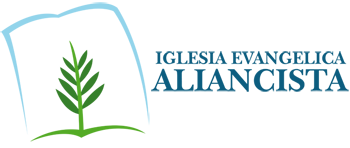